如何有效应对职业打假人
广州点燃科技有限公司
产品放错类目，产品标题或者介绍页有失实词？？
新广告法和消法违规处罚
《中华人民共和国广告法》规定对非法使用“最高级”、“最佳”等用语的，
由市场监督管理部门责令停止发布广告，对广告主处二十万元以上一百万元以下
的罚款，情节严重的，并可以吊销营业执照，由广告审查机关撤销广告审查批准
文件、一年内不受理其广告审查申请。
《中华人民共和国消费者权益保护法》第五十五条的规定，经营者提供商品或
者服务有欺诈行为的，应当按照消费者的要求增加赔偿其受到的损失，增加赔偿
的金额为消费者购买商品的价款或者接受服务的费用的三倍；增加赔偿的金额不足
五百元的，为五百元。
新广告法违禁词（极限词）
与“最”有关
最低价，最优，最新，最先享受，最受欢迎，最符合，最后一波
与虚假有关
史无前例、前无古人、永久、万能、祖传、特效、无敌、纯天然、100%
与“一”有关
第一、中国第一、全网第一、销量第一、排名第一、唯一、第一品牌
、NO.1、TOP.1、独一无二、全国第一、一流、一天、仅此一次（一款）
、全国X大品牌之一。
新广告法违禁词（极限词）
与欺诈有关
点击领奖、恭喜获奖、全民免单、点击有惊喜、点击获取、
点击转身、点击试穿、点击翻转、领取奖品涉嫌诱导消费者秒杀、
抢爆、再不抢就没了、不会更便宜了、错过就没机会了、万人疯抢、
全民疯抢/抢购、卖/抢疯了。
与时间有关
限时必须具体时间 今日、今天、几天几夜、倒计时、
趁现在、就、仅限、周末、周年庆、特惠趴、购物大趴、
闪购、品牌团、精品团、单品团（必须有活动日期）严禁使用随时
结束、随时涨价、马上降价。
处理流程
2028
2020
投诉人开具撤诉函以
及不予追究责任保证
书
补偿金打款，投诉
人网上或电话撤销
投诉
电话联系投诉人
添加个微协商赔偿
点燃私域，品牌私域专家
收货后联系客服
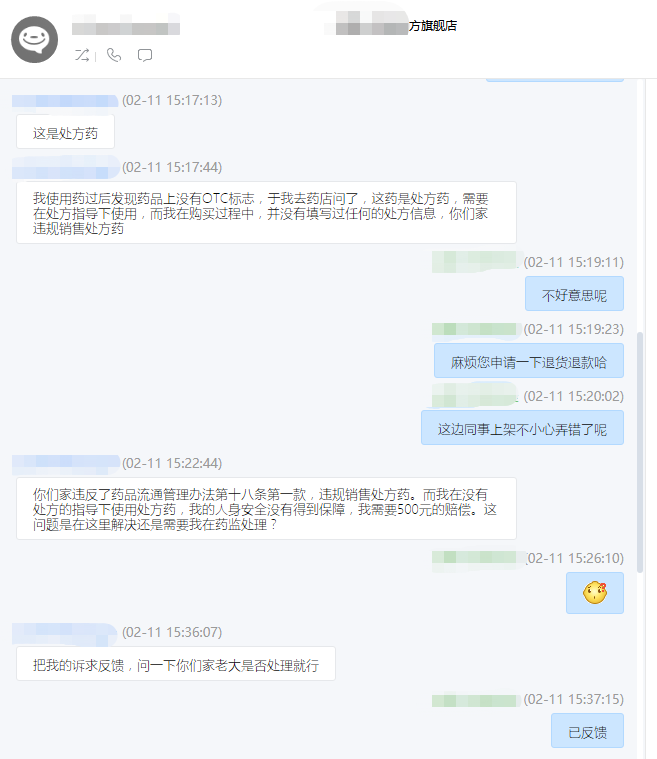 法律条文

提出赔偿需求

不处理工商或者相关职能部门投诉
点燃私域，品牌私域专家
协商赔偿
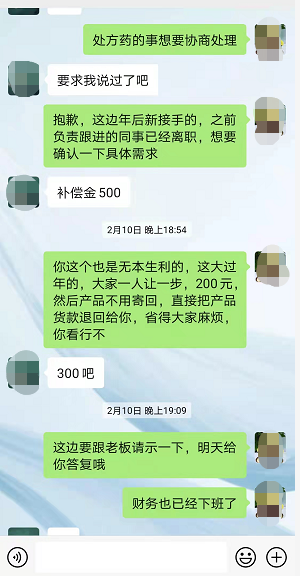 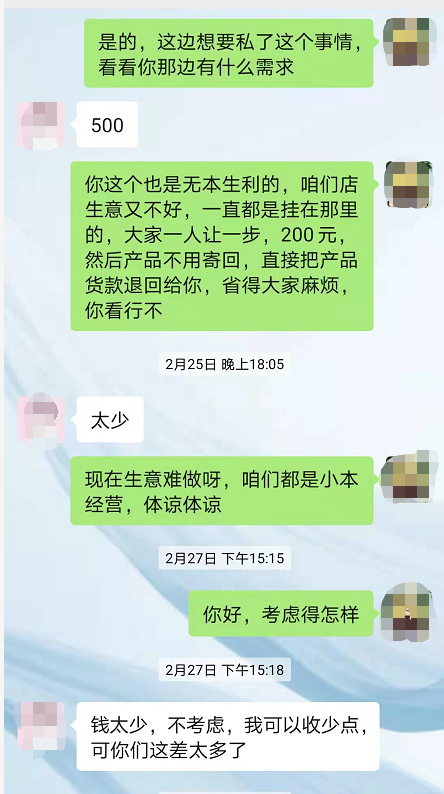 价钱从低谈起，切勿太爽快答应
要求

协商太僵时，可以适当转移话题
视线，缓和气氛
点燃私域，品牌私域专家
撤诉函
不予追究责任保证书
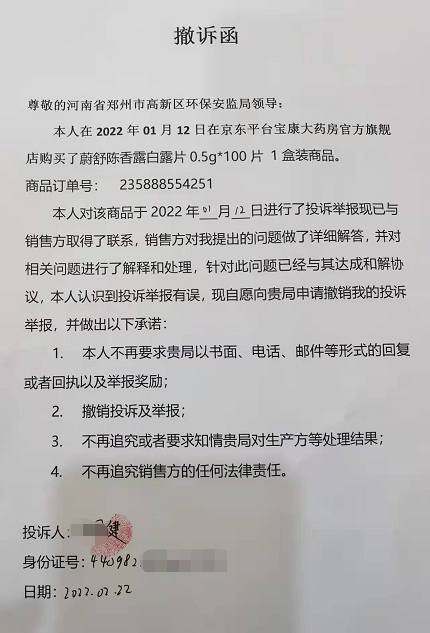 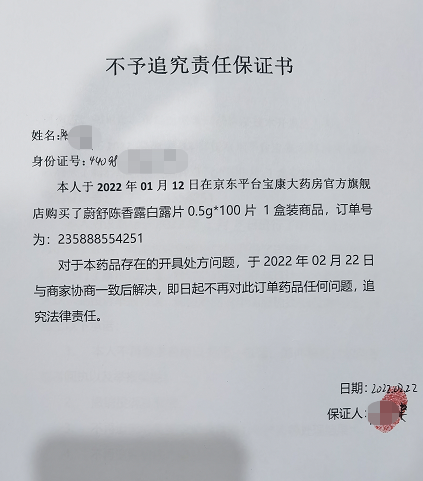 点燃私域，品牌私域专家
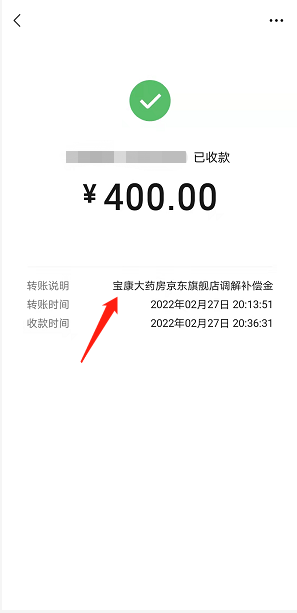 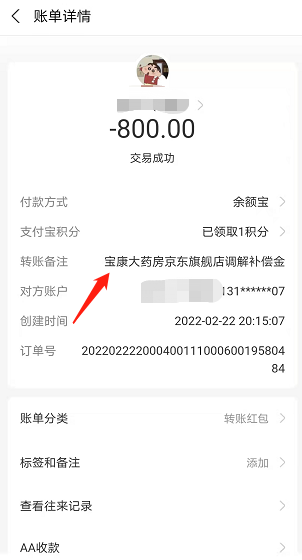 转账备注需要注明清楚资金
用途，保留凭证留底
总结
合法合规经营 ，不要有侥幸心理

自查自纠，整治内部自己的问题是第一要务，避免被其他打假人再次购买

遇事不怕事，积极配合相关部门处理

留存证据，以备不患
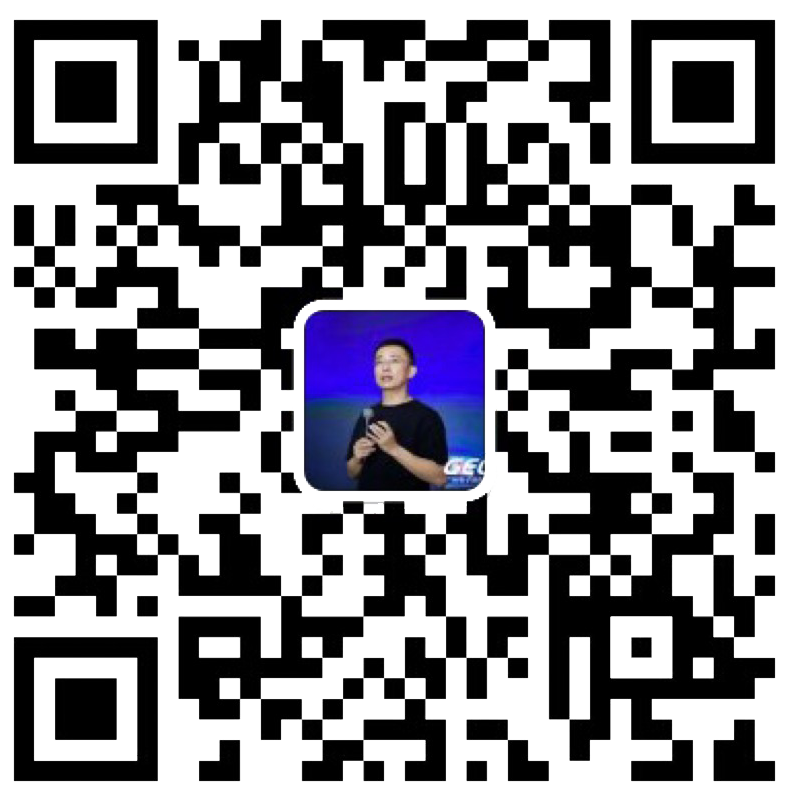 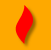 感谢观看
最专业的团队
帮你管理最有价值的用户资产
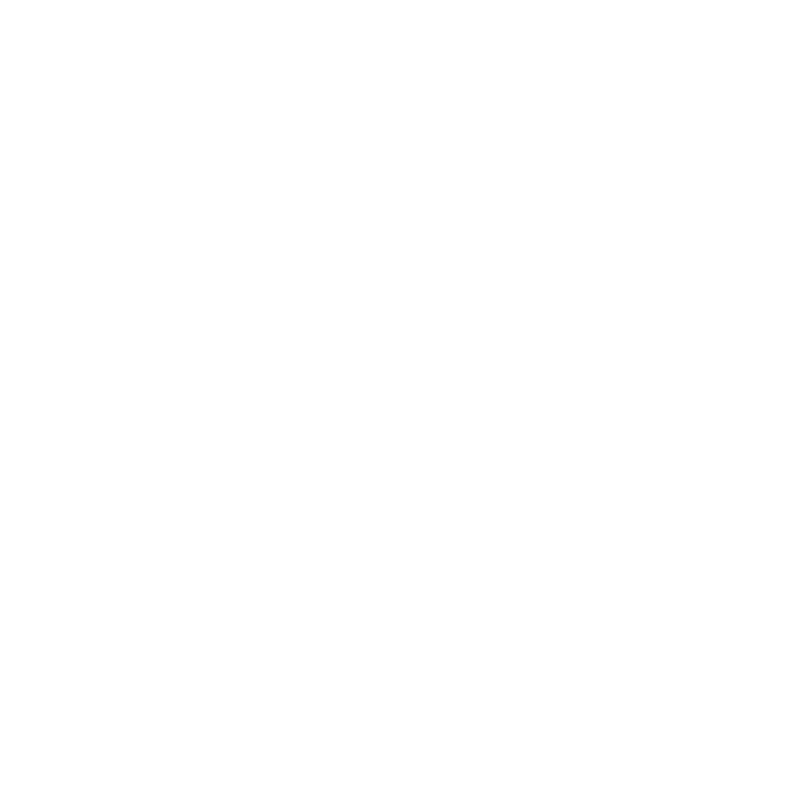 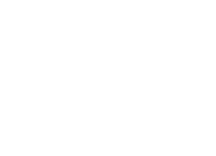 某某某
+86   188  0000  0000
WeChat
123456789@qq.com